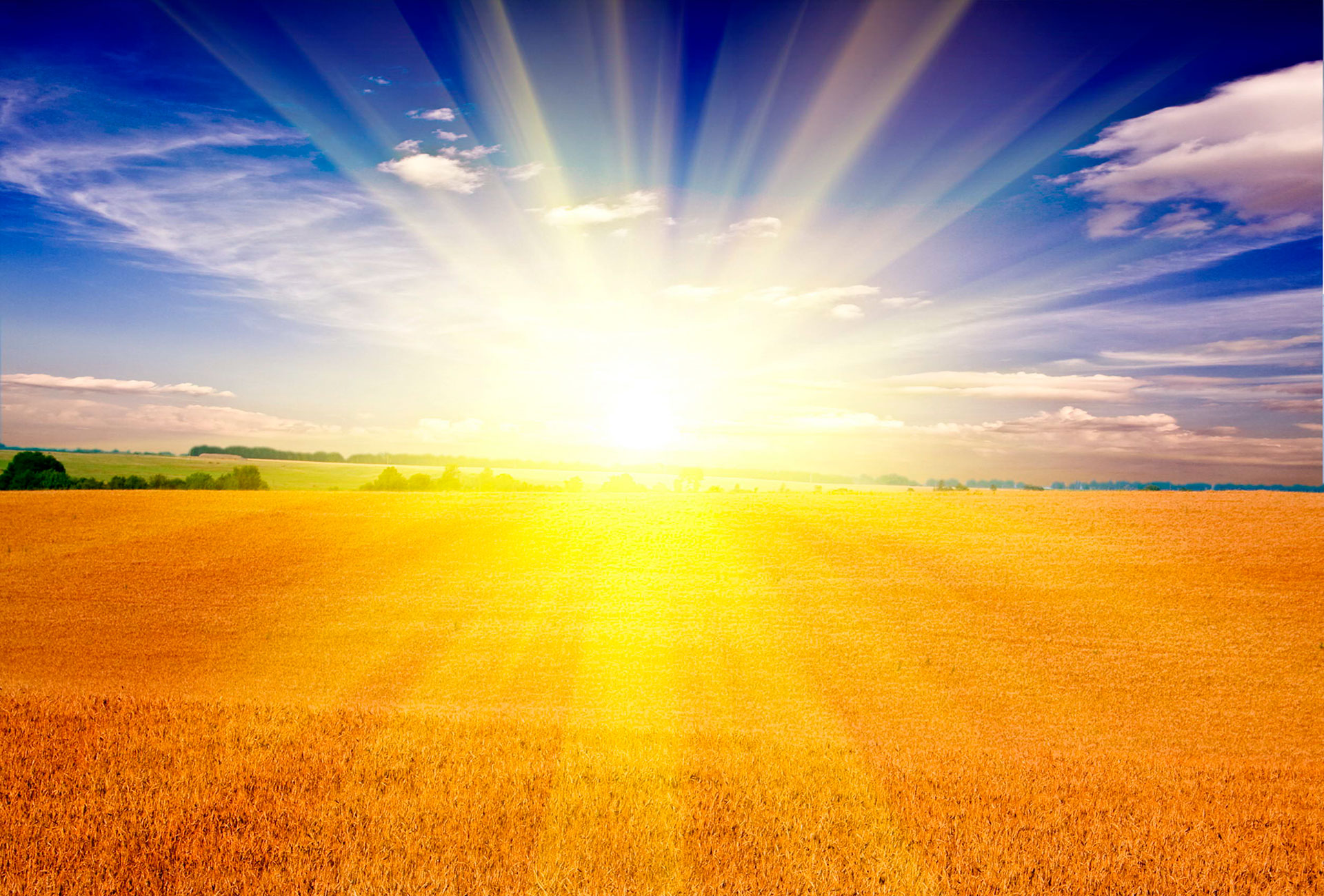 Бюджет для граждан на основании решения муниципального комитета Малиновского сельского поселения от 05.05.2025 г. № 125
«Отчет об исполнении  бюджета 
Малиновского сельского поселения
за 2024 год»
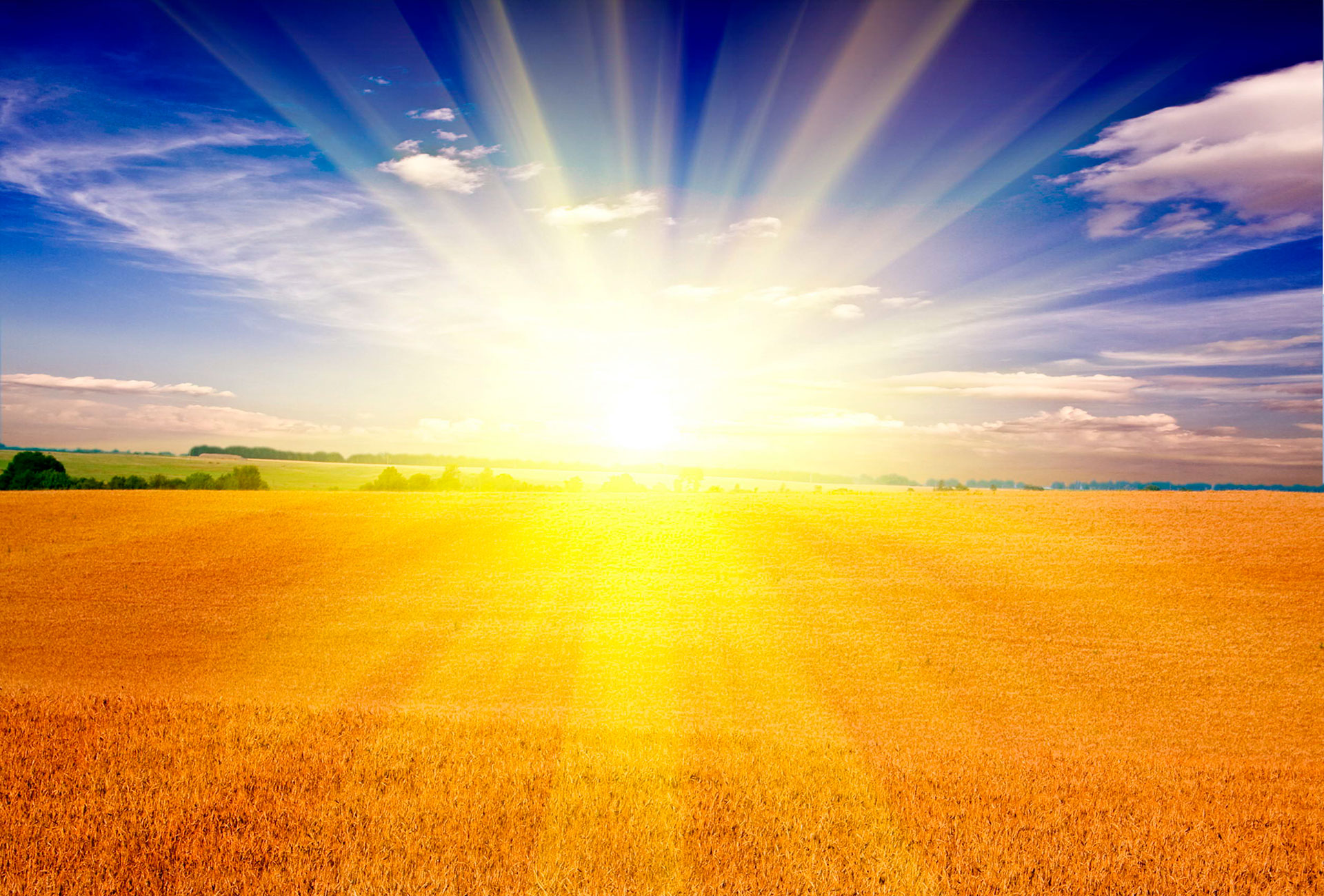 Уважаемые жители Малиновского сельского поселения!
Представляем Вашему вниманию Отчет об исполнении  бюджета Малиновского сельского поселения Дальнереченского муниципального  района за 2024 год.
        Бюджет для граждан нацелен на получение обратной связи от жителей поселения, которых волнуют проблемы муниципальных финансов. Надеемся, что представление бюджета в понятной для жителей форме повысит уровень общественного участия граждан в бюджетном процессе.
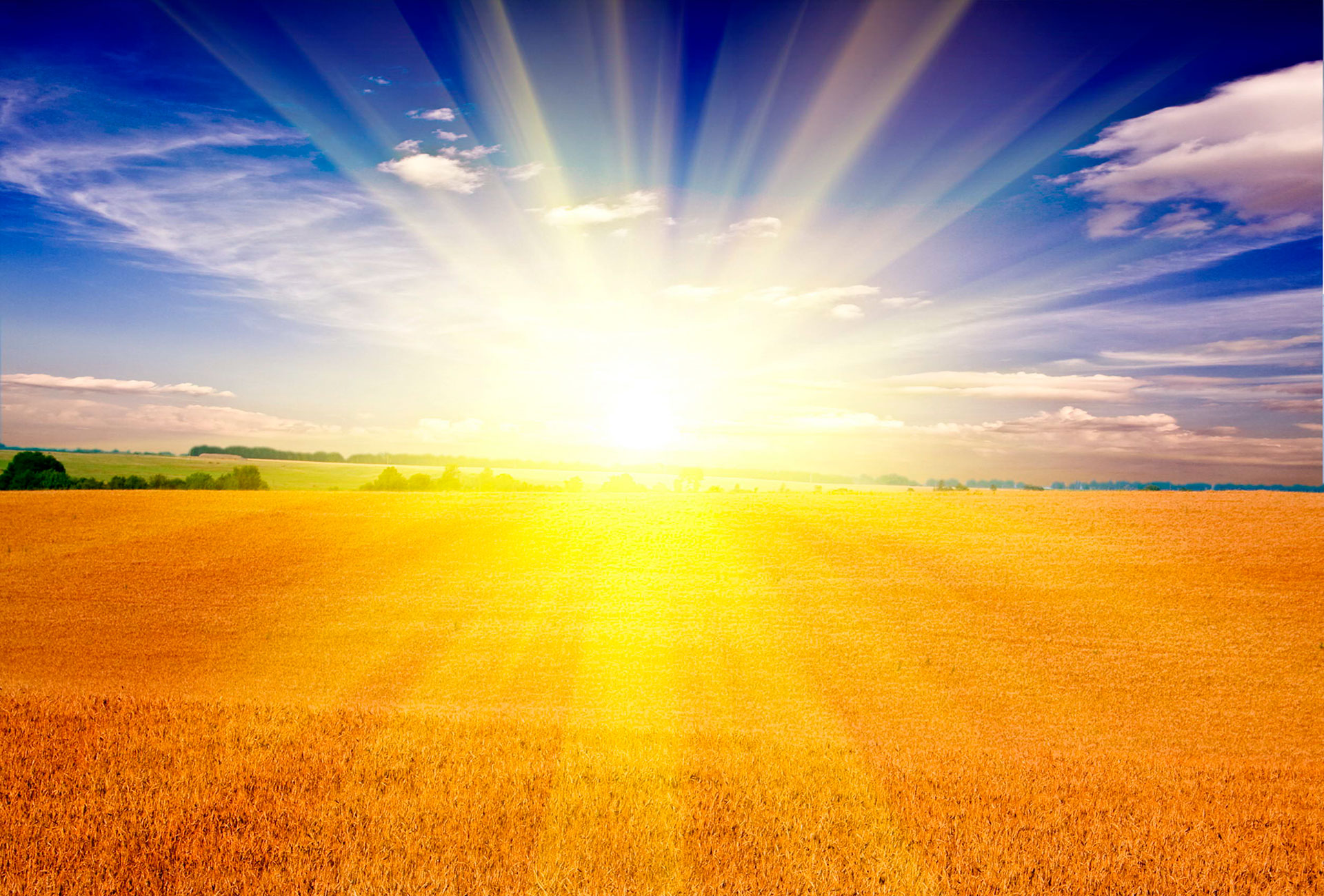 ИСПОЛНЕНИЕ БЮДЖЕТА МАЛИНОВСКОГО СЕЛЬСКОГО ПОСЕЛЕНИЯ ЗА 2024 ГОД ПО ДОХОДАМ (ТЫС.РУБ.)
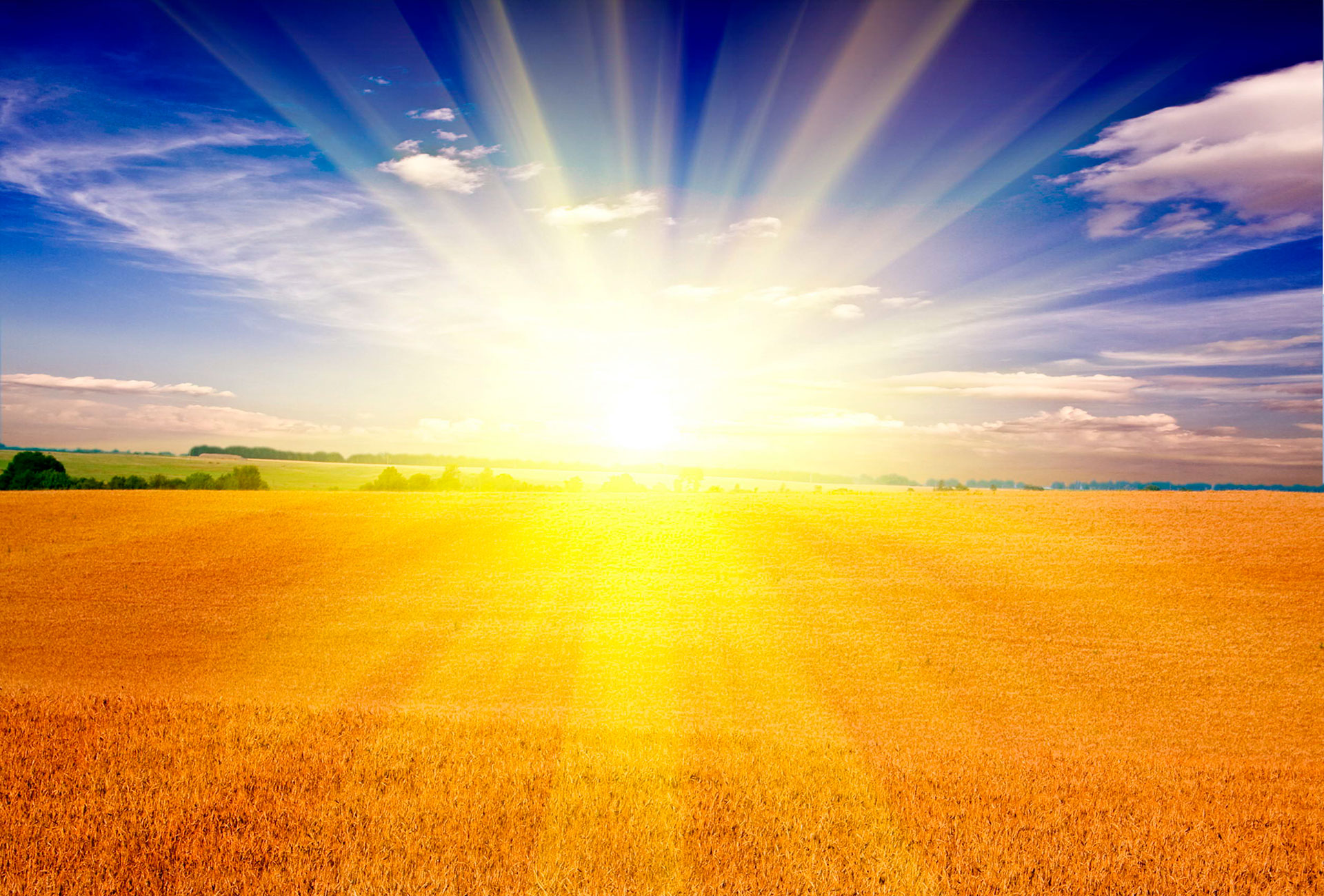 ИСПОЛНЕНИЕ ОСНОВНЫХ ДОХОДНЫХ ИСТОЧНИКОВ ЗА 2024 ГОД (ТЫС.РУБ.)
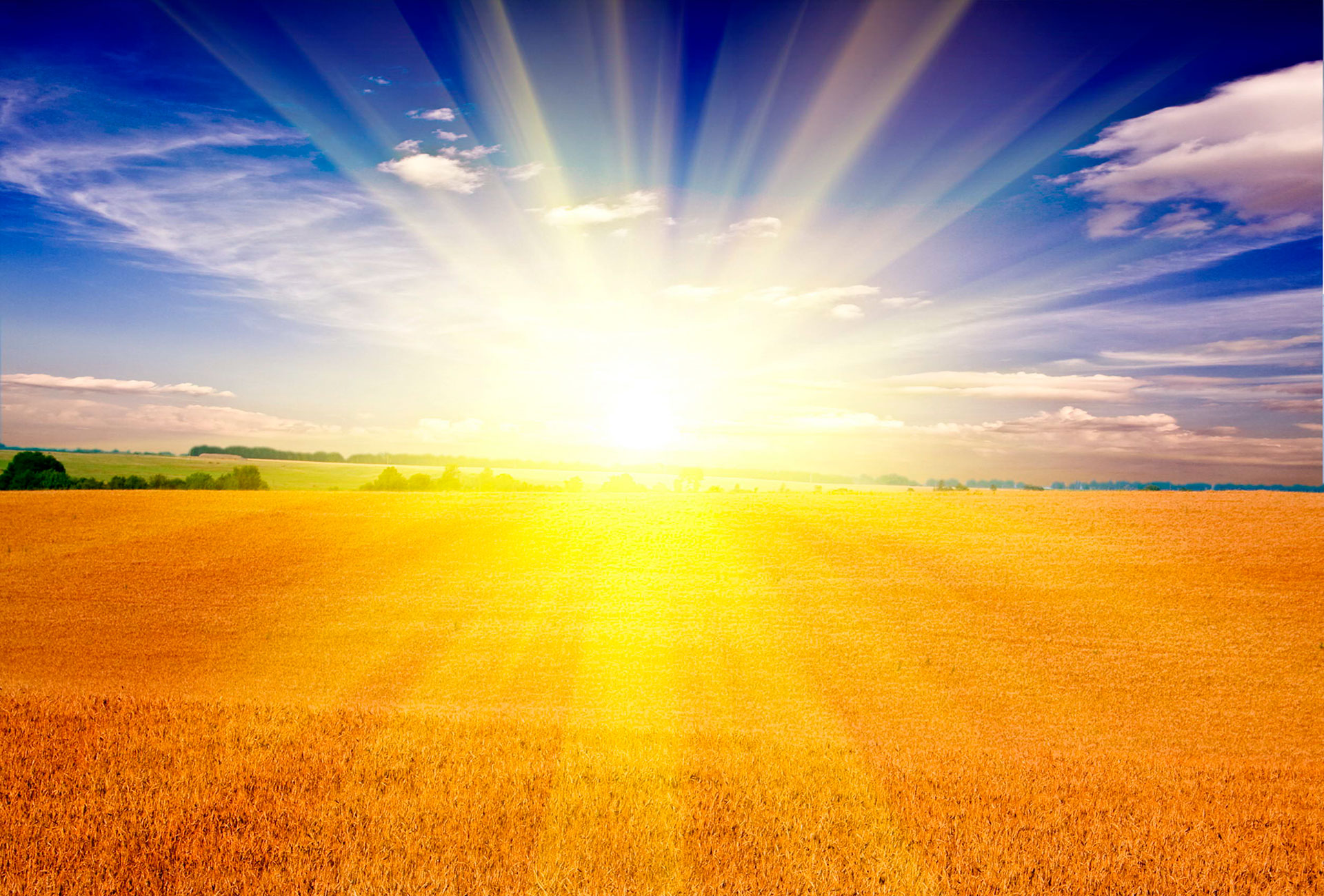 СТРУКТУРА И ОБЪЕМ НАЛОГОВЫХ И НЕНАЛОГОВЫХ ДОХОДОВ БЮДЖЕТА МАЛИНОВСКОГО СЕЛЬСКОГО ПОСЕЛЕНИЯ ЗА 2024 ГОД (ТЫС.РУБ.)
СТРУКТУРА И ОБЪЕМ БЕЗВОЗМЕЗДНЫХ ПОСТУПЛЕНИЙ 
за 2024 год (ТЫС.РУБ.)
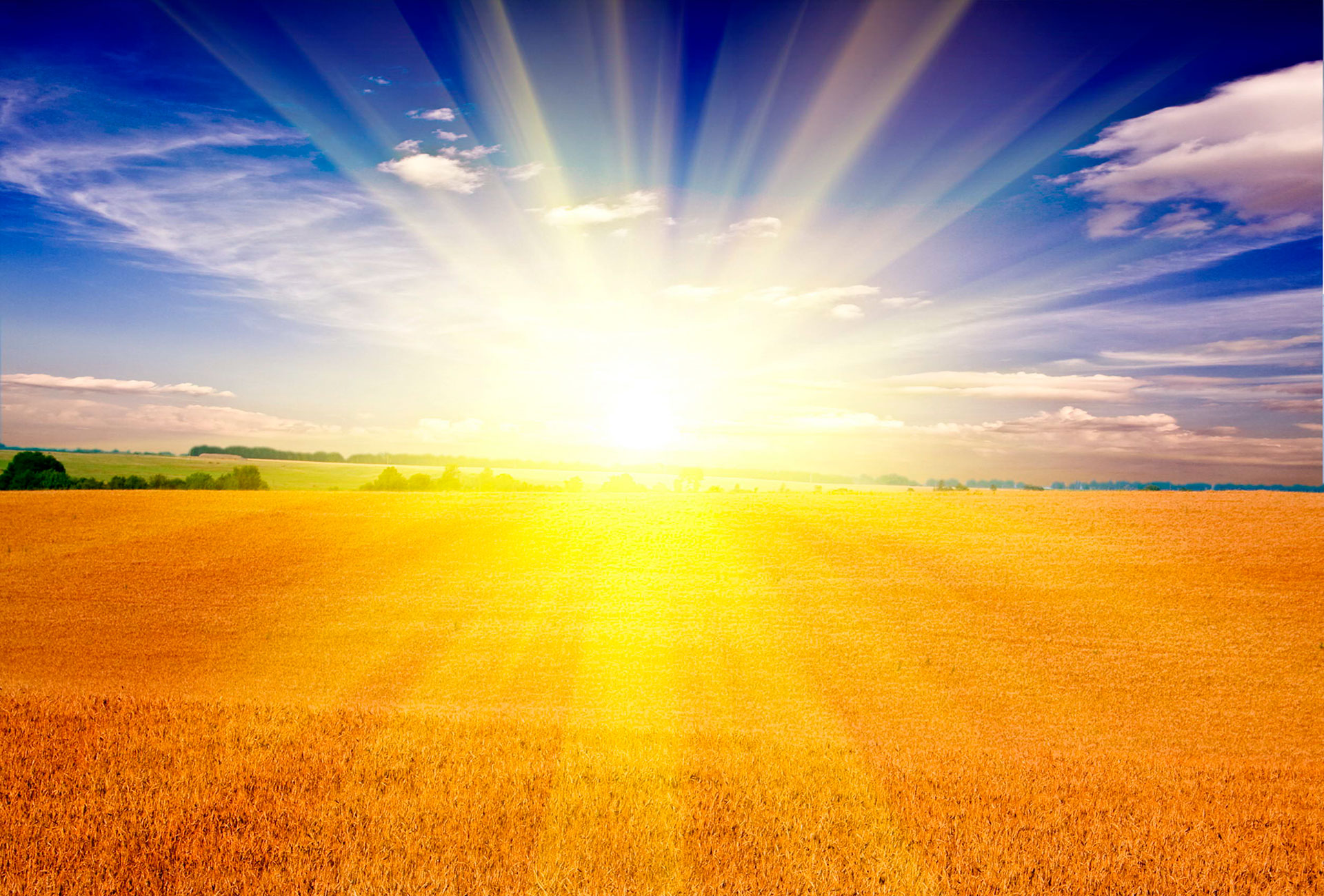 СРАВНИТЕЛЬНЫЙ АНАЛИЗ ПОСТУПЛЕНИЙ ДОХОДОВ БЮДЖЕТА 
МАЛИНОВСКОГО СЕЛЬСКОГО ПОСЕЛЕНИЯ ЗА 2023, 2024 ГОДЫ
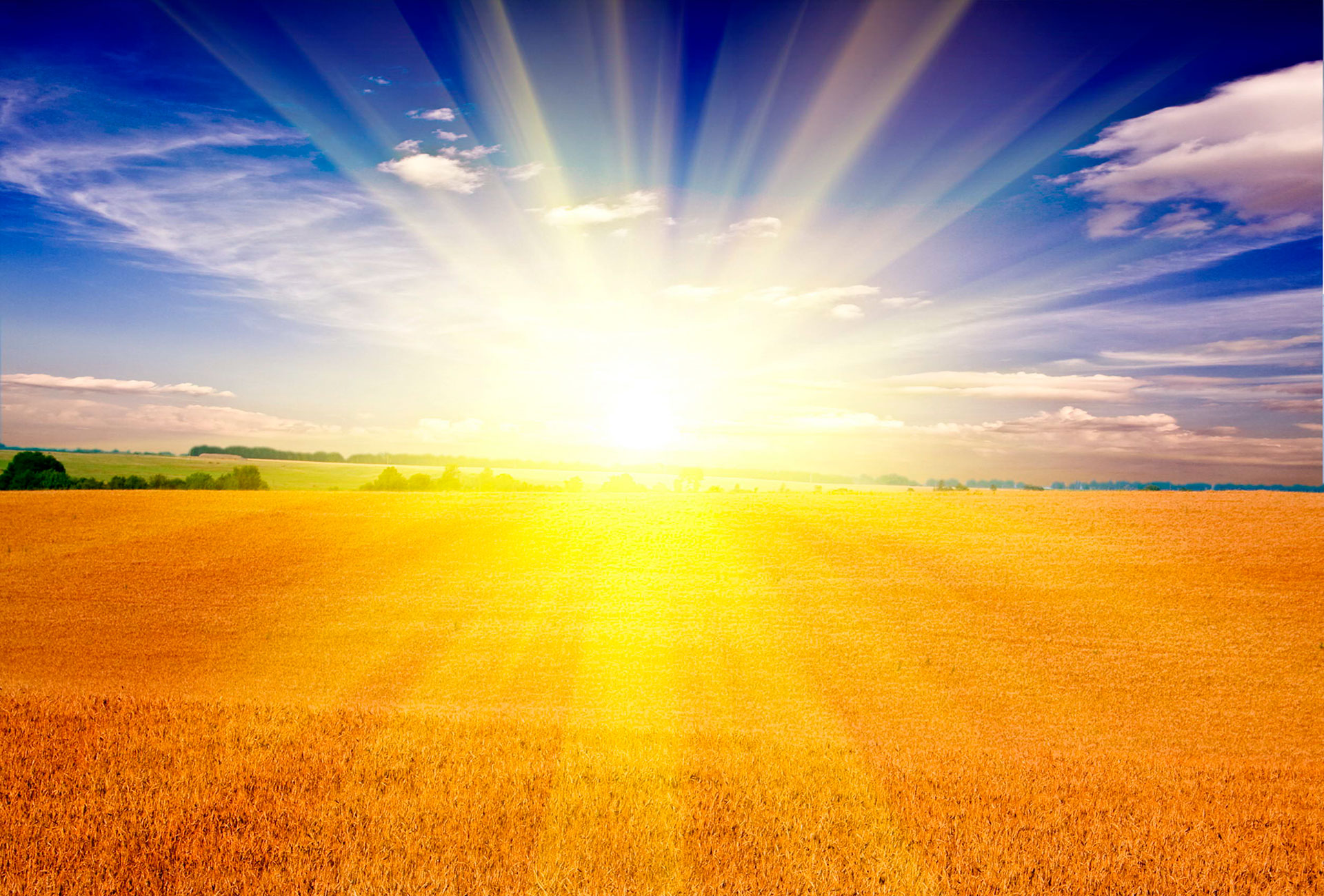 Бюджет Малиновского сельского поселения за 2024 год по доходам составил 10245,4 тыс. рублей. По сравнению с 2023 годом доходы уменьшились на   5841,4 тыс. рублей или на 36,3%. Уменьшение произошло за счет уменьшения  безвозмездных поступлений на 36,0%. Снижение по неналоговым доходам составило 86,8%.
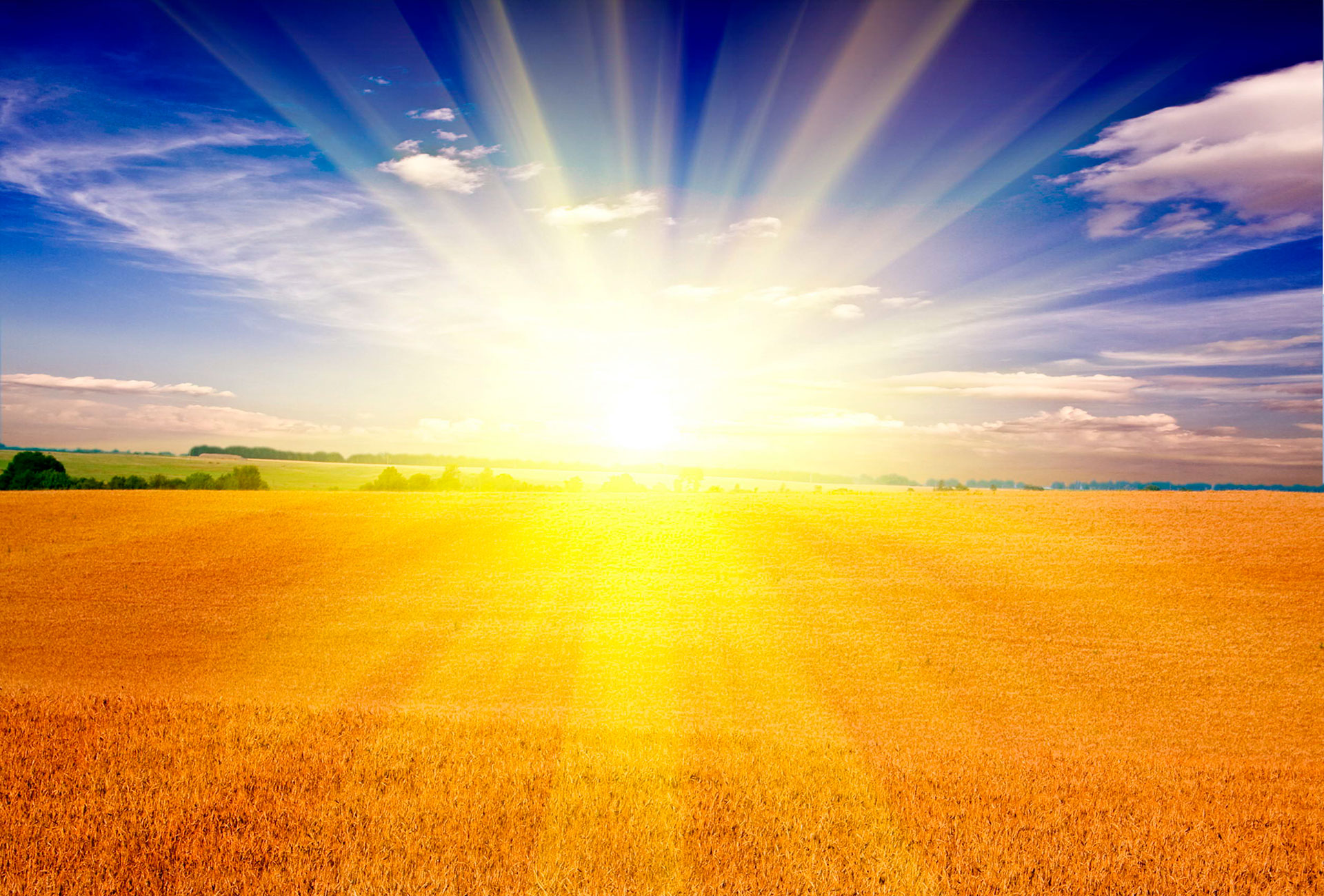 ОСНОВНЫЕ ХАРАКТЕРИСТИКИ БЮДЖЕТА МАЛИНОВСКОГО СЕЛЬСКОГО ПОСЕЛЕНИЯ 
ЗА 2024 ГОД (ТЫС.РУБ.)
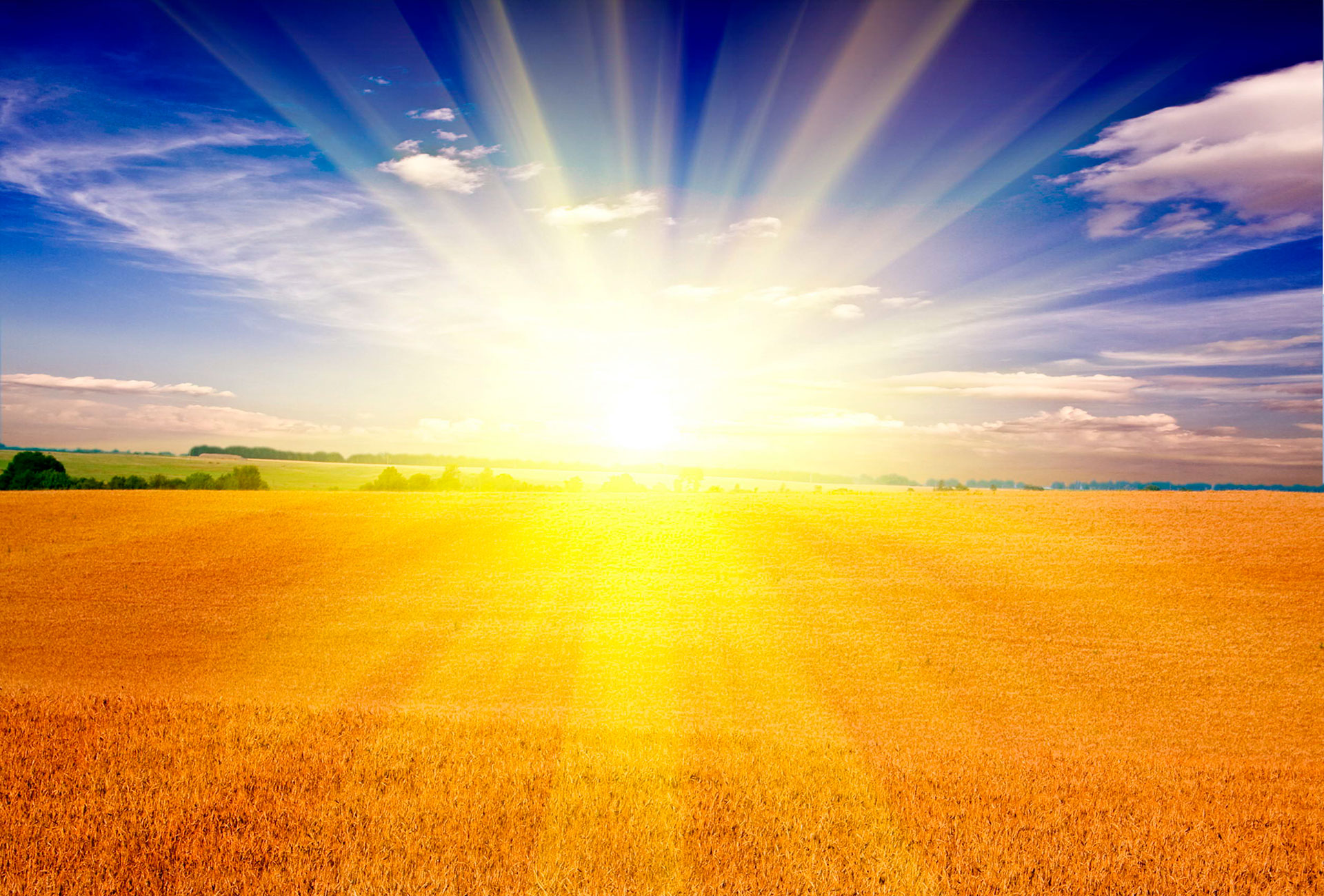 РАСХОДЫ БЮДЖЕТА МАЛИНОВСКОГО СЕЛЬСКОГО ПОСЕЛЕНИЯ 
ЗА 2024 год  (ТЫС.РУБ.)
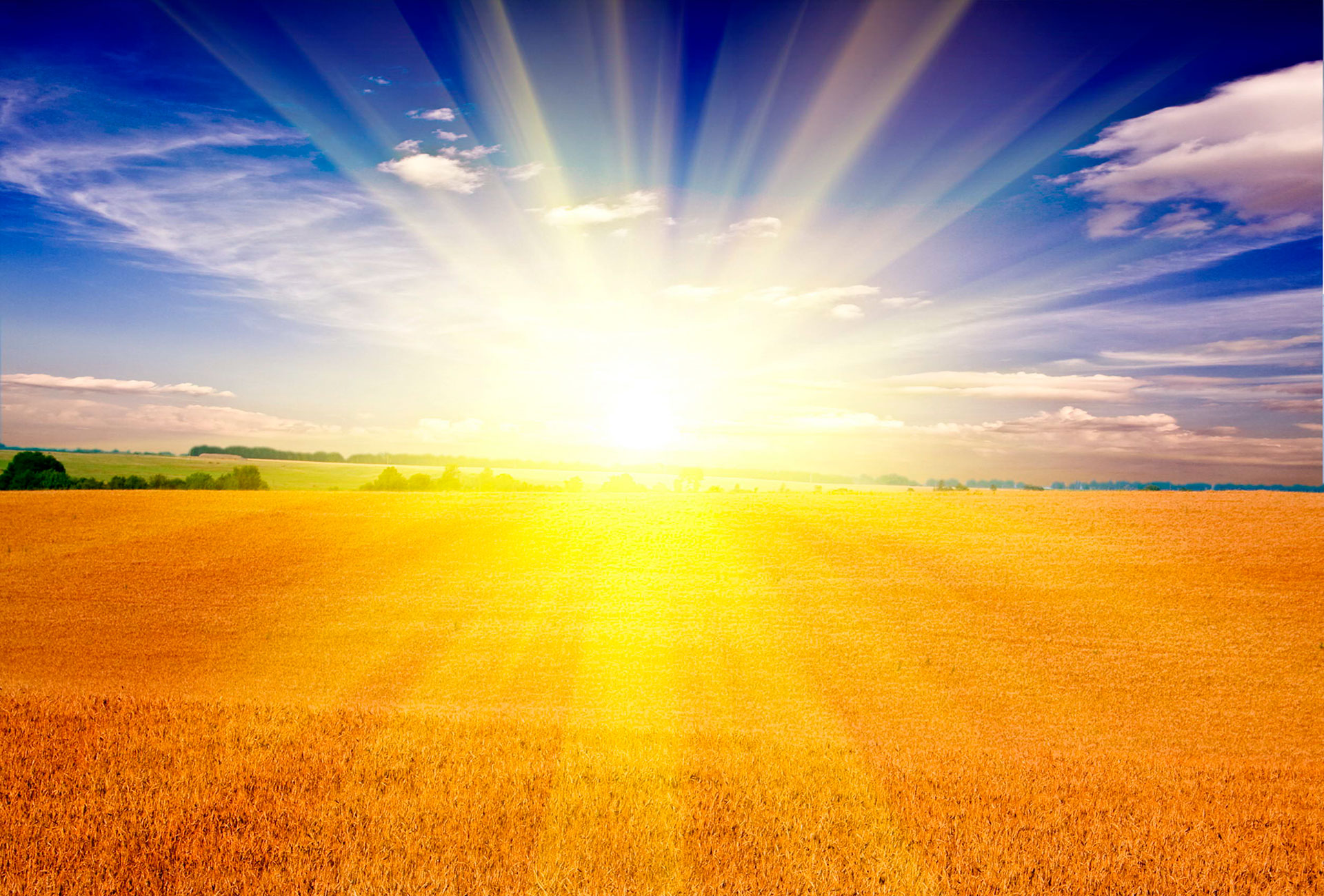 СРАВНИТЕЛЬНЫЙ АНАЛИЗ РАСХОДОВ БЮДЖЕТА МАЛИНОВСКОГО СЕЛЬСКОГО ПОСЕЛЕНИЯ ЗА 2023, 2024  ГОДЫ (тыс. руб.)
Расходы бюджета Малиновского сельского поселения за 2024 год составили 11518,2 тыс. рублей. По сравнению с 2023 годом расходы бюджета уменьшились на 4201,7 тыс. рублей или на 26,7%. Увеличение расходов по общегосударственным вопросам на 23,5%; увеличение расходов по национальной экономике на 50,2%; жилищно-коммунальное хозяйство уменьшение на 84,9%; национальная оборона  увеличение на 38,9%. По разделу культура по сравнению с 2023 г. в 2024 году расходы увеличились на 5,0% .
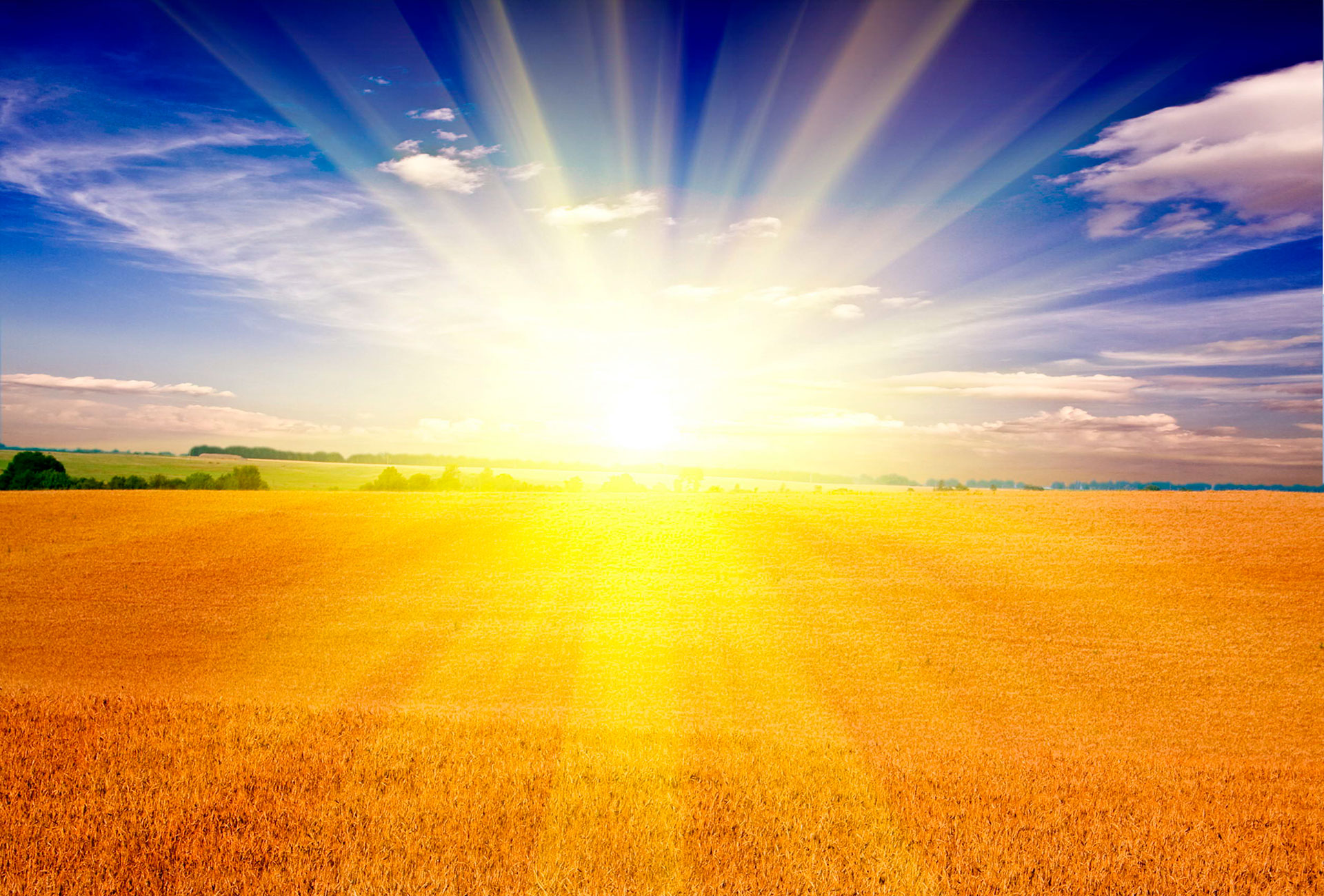 РАСХОДЫ БЮДЖЕТА ПОСЕЛЕНИЯ В РАМКАХ МУНИЦИПАЛЬНЫХ ПРОГРАММ ЗА 2024 ГОД (РУБ.)
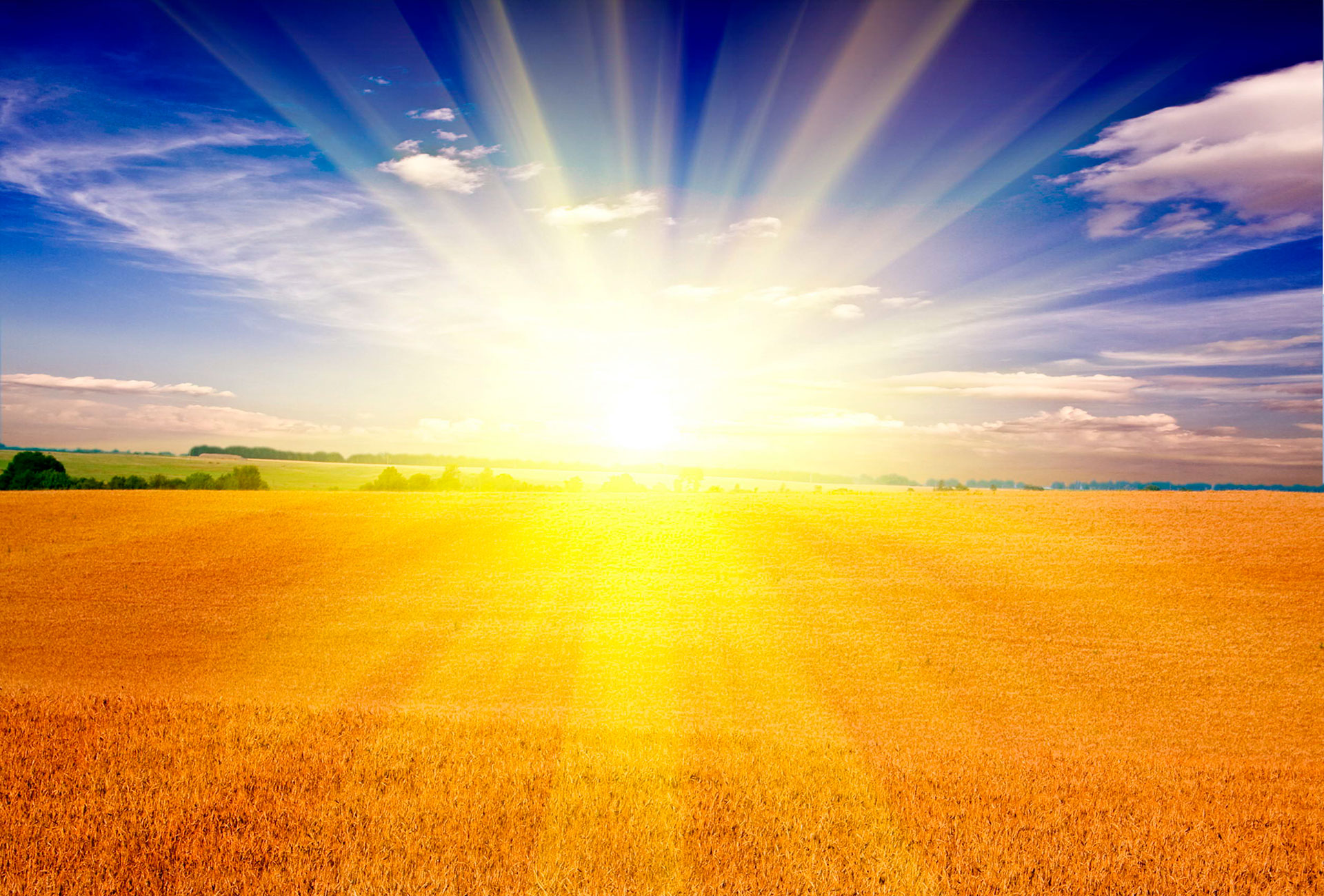 РАСХОДЫ БЮДЖЕТА ПОСЕЛЕНИЯ В РАМКАХ МУНИЦИПАЛЬНОЙ ПРОГРАММЫ  «Развитие  и сохранение культуры на территории Малиновского сельского поселения на 2020-2026 годы» (РУБ.)
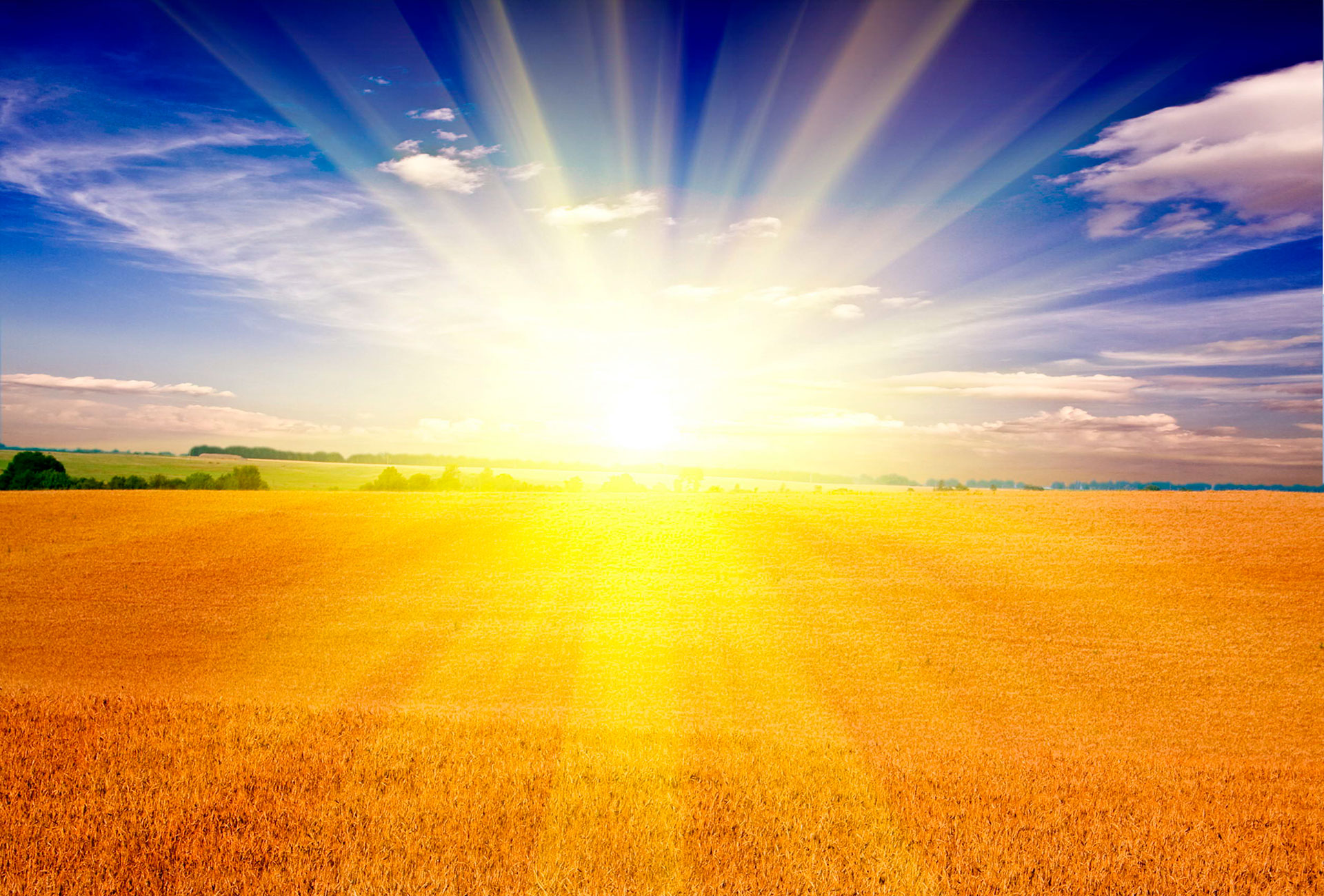 РАСХОДЫ БЮДЖЕТА ПОСЕЛЕНИЯ В РАМКАХ МУНИЦИПАЛЬНОЙ ПРОГРАММЫ  «Пожарная безопасность на территории Малиновского сельского поселения на 2020-2026 годы» (РУБ.)
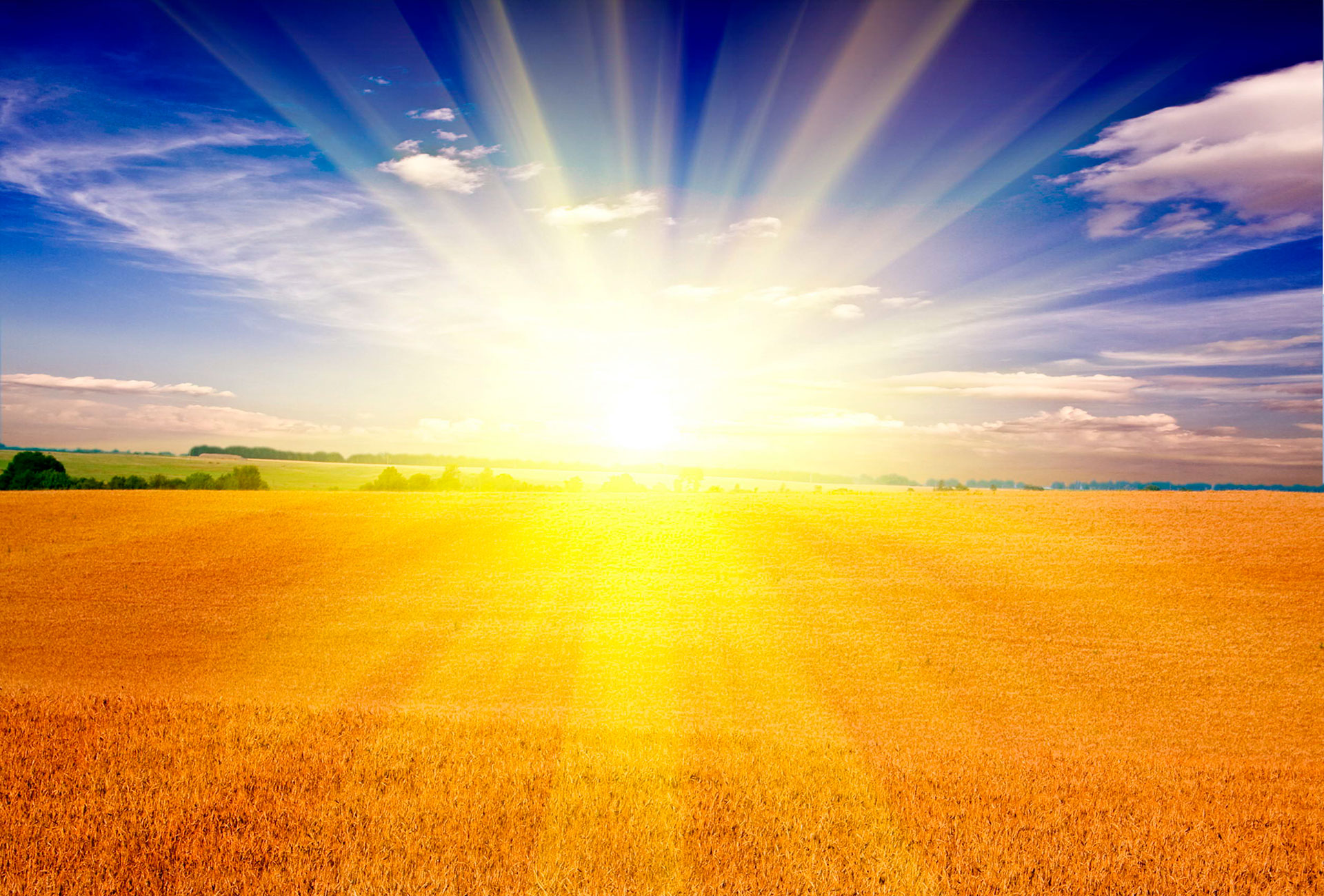 РАСХОДЫ БЮДЖЕТА ПОСЕЛЕНИЯ В РАМКАХ МУНИЦИПАЛЬНОЙ ПРОГРАММЫ  «Благоустройство территории Малиновского сельского поселения 
на 2020-2026 годы» (РУБ.)
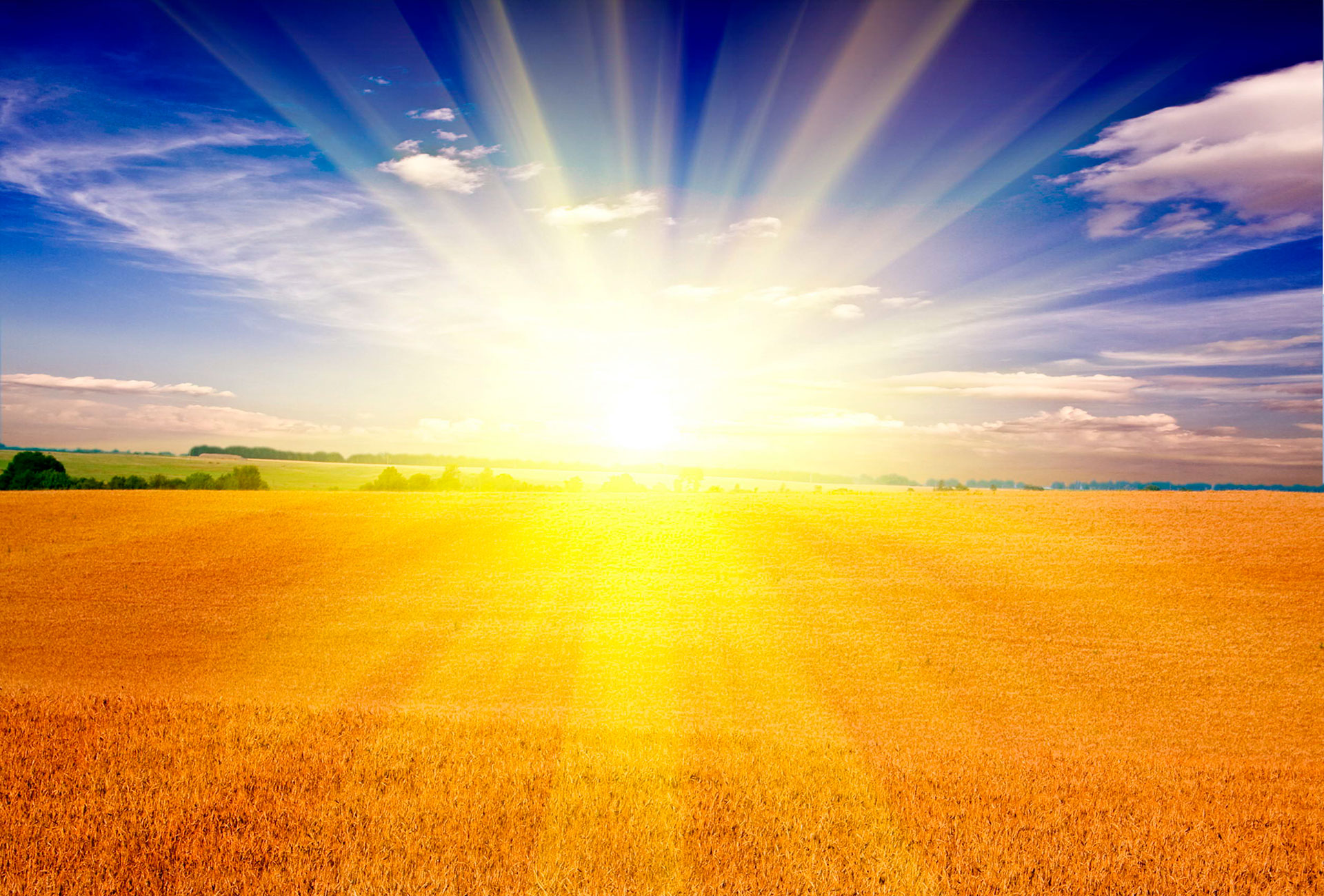 РАСХОДЫ БЮДЖЕТА ПОСЕЛЕНИЯ В РАМКАХ МУНИЦИПАЛЬНОЙ ПРОГРАММЫ  «Формирование современной городской среды в Малиновском сельском поселении 
на 2018-2026 годы» (РУБ.)
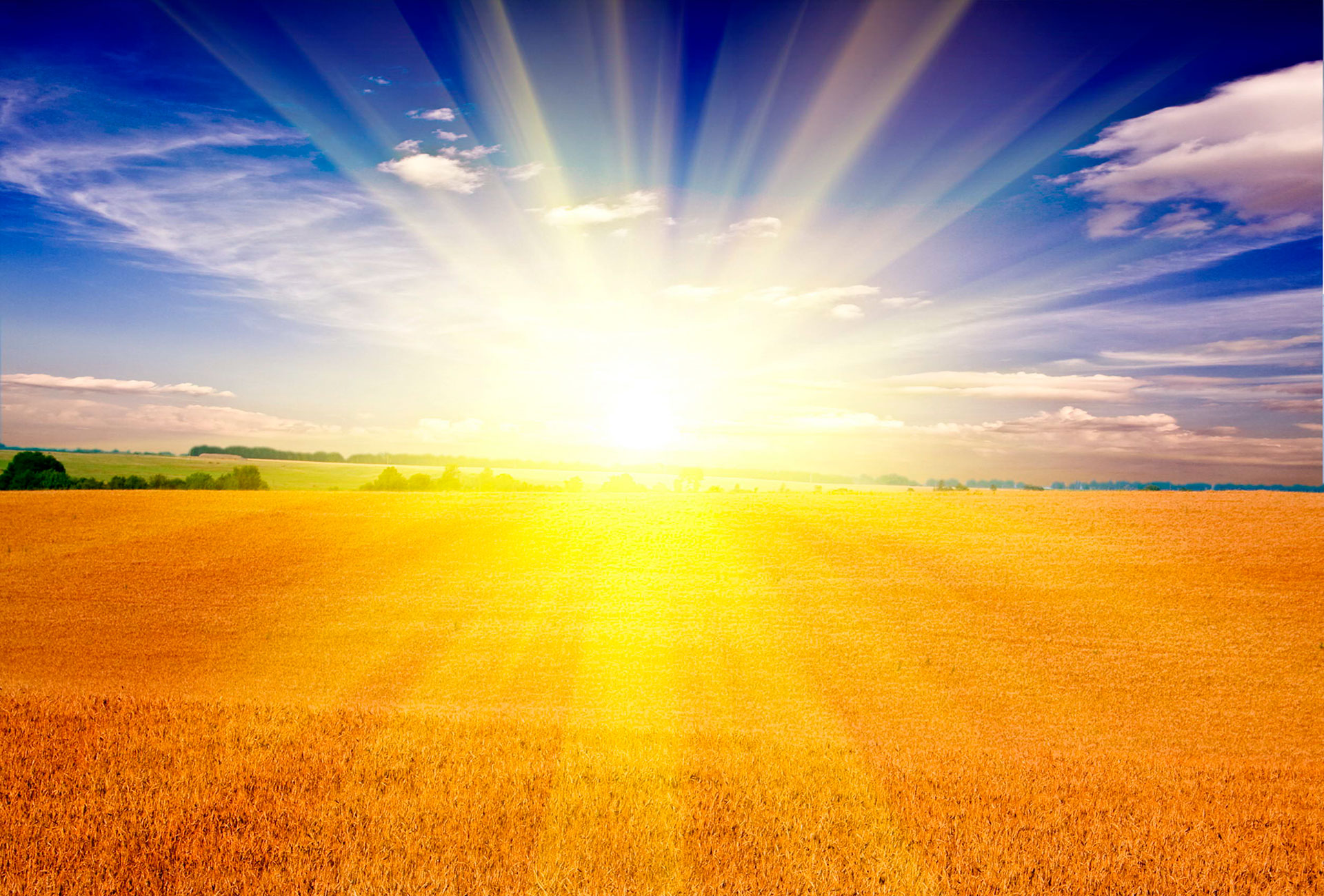 РАСХОДЫ БЮДЖЕТА ПОСЕЛЕНИЯ В РАМКАХ МУНИЦИПАЛЬНОЙ ПРОГРАММЫ  «Управление муниципальным имуществом и земельными ресурсами Малиновского сельского поселения на 2023-2025 годы» (РУБ.)
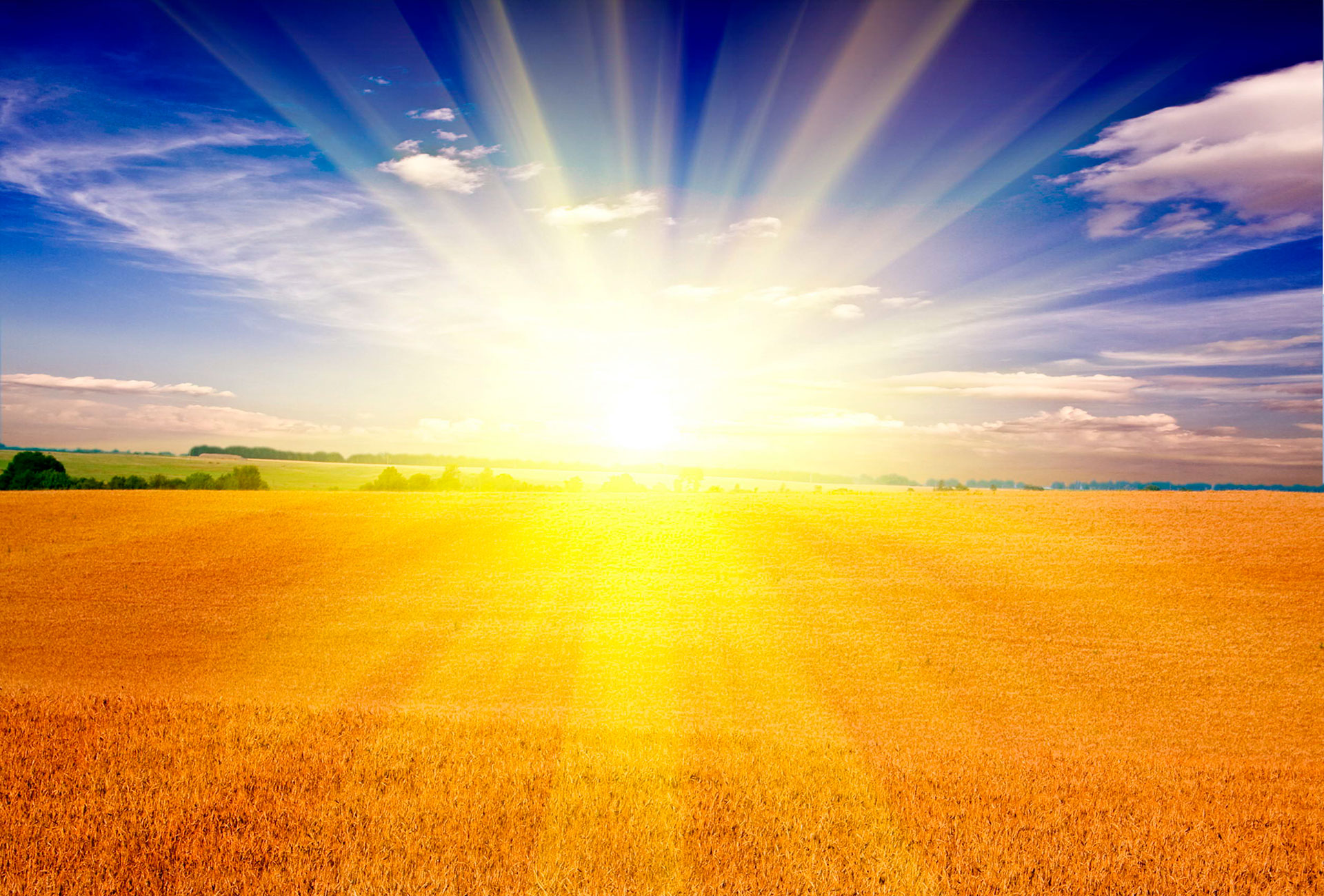 РАСХОДЫ БЮДЖЕТА МАЛИНОВСКОГО СЕЛЬСКОГО ПОСЕЛЕНИЯ НА РЕАЛИЗАЦИЮ МУНИЦИПАЛЬНЫХ ПРОГРАММ ЗА 2023-2024 ГОДЫ, ТЫС.РУБЛЕЙ.
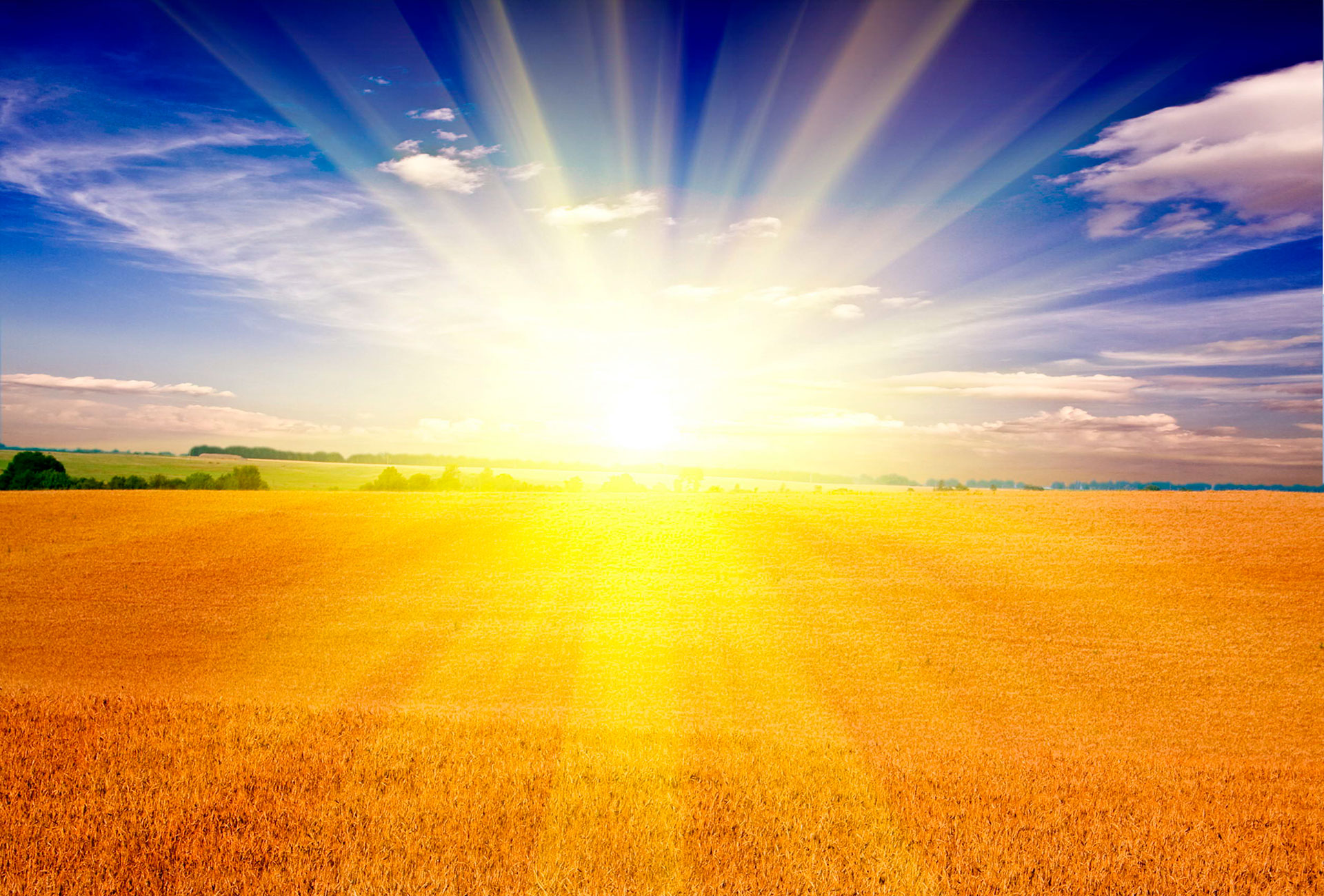 СПАСИБО
ЗА ВНИМАНИЕ
Администрация Малиновского сельского поселения
Телефон: 8 (42356) 46117
E-mail: adm-malinovo@yandex.ru